Integrating Lifestyle Medicine 
Into Routine Endocrinology ​Care of Women​Anna Giulia Palladino-Davis ​
5th European Lifestyle Medicine Congress
Friday 10th of November 2023 | Budapest, Hungary
Disclosure
I have no financial disclosure or conflict of interest in relation to this presentation
2
Learning Objectives
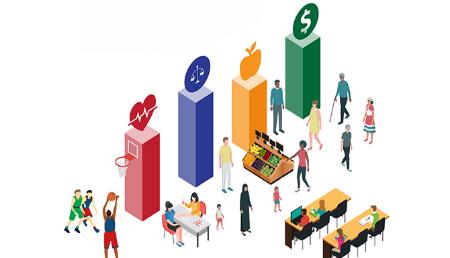 Extrapolate areas of lifestyle medicine into individual scope of practice 

Distinguish and integrate lifestyle medicine concepts from existing hospital system resources
3
What is Lifestyle Medicine?
Lifestyle Medicine 
Evidence-based medical specialty rooted in primary modalities to prevent, treat, and possibly reverse non-communicable, chronic diseases. 
Six Pillars 
Health Equity
Whole-person Health
Lifestyle Medicine has applicability to individual and population health 
Specific to Northwestern Medicine, elevate existing services across the health system, specific to the North Region
4
Perception vs. Reality
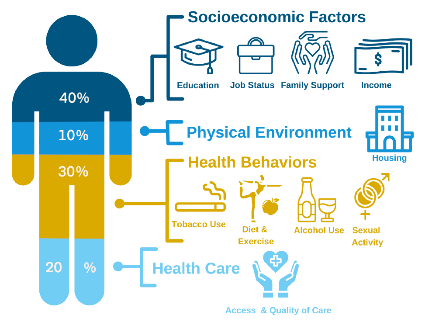 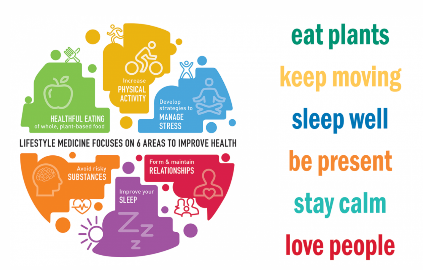 5
Importance of Lifestyle Medicine
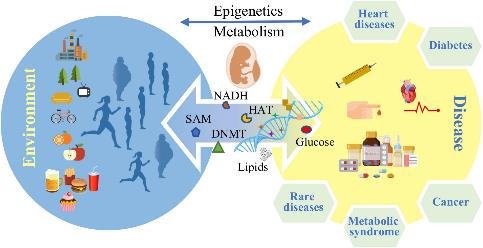 Lessons from COVID-19
Healthcare spending 
Epigenetic alterations 
Health disparities
Innovations to standard of care
6
Integrating Lifestyle Medicine in Cardiometabolic Specialties
Management continuum
Inherent need for increased healthcare
Impactful period in life
Integrating Lifestyle Medicine into Endocrine Care
Gestational Obesity, Obesity, PCOS, Pre-Diabetess, GD, T1D, T2D
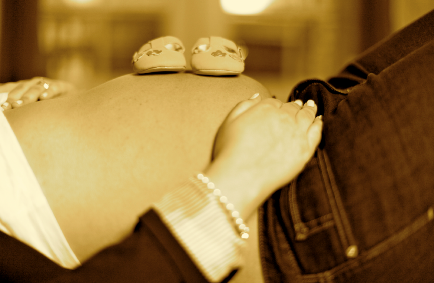 Identify preventive care gaps in current women’s care in the endocrine clinic
Operationalize Lifestyle Medicine services, TTC, pregnancy, and postpartum
Centralize linkages of services
Provide enhanced disease management & prevention
Disease reversibility potential
8
Integrating Lifestyle Medicine into Endocrine Care
#GOALS
Lifestyle Medicine can have short and long-term implications in women with gestational obesity
Reduce the risk of Gestational Diabetes
Reduce the risk of pre-eclampsia
Reduce the likelihood of macrosomia
Reduce the risk of childhood obesity in offspring
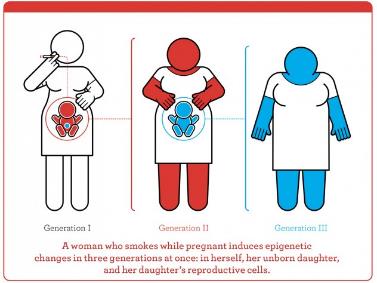 9
Quality Improvement Program at a Glance
Cognitive and Affective Attitudes
Endocrine Clinic
Gestational obesity (BMI >30) at the time of the first prenatal visit
Lifestyle Medicine questionnaires to assess the lifestyle vital signs of participants and refer as appropriate
Precision public health
“The right intervention at the right time, every time to the right population” CDC
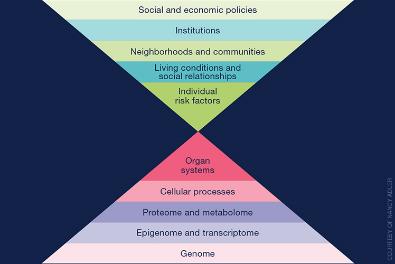 10
Program at a Glance
Lifestyle Medicine questionnaires
Nutrition
Sleep
Physical Activity
Relationships & Stress Management
Risky Substances
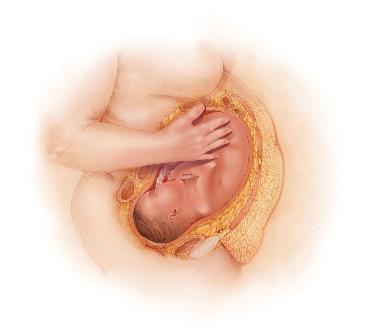 11
Lifestyle Medicine in Endocrine Care: Nutrition
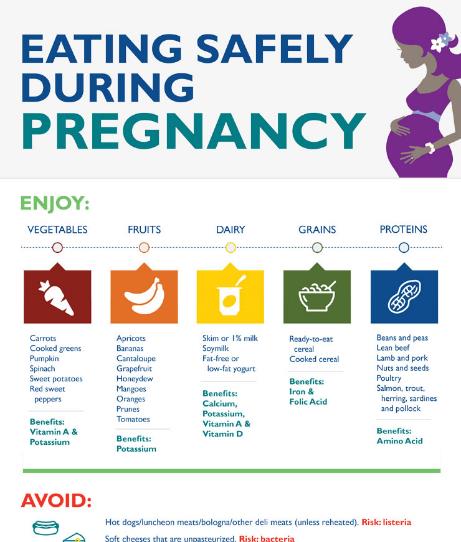 Registered Dietician
Instagram
App
Group based sessions
Culturally sensitive
Culinary Medicine
Behavioural change therapy
12
Lifestyle Medicine in Endocrine Care: Exercise
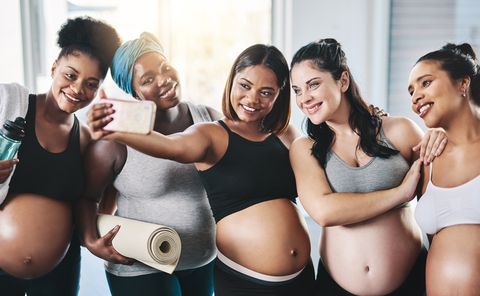 Sports Medicine
Physical Therapy
Personal Trainer
My FitRx
Group classes
Trimester appropriate
13
Lifestyle Medicine in Endocrine Care: Sleep
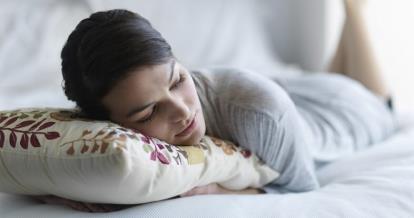 Sleep Medicine Specialists
Mental Health Professionals
Mindfulness
14
Lifestyle Medicine: Stress Management
Mental Health Professionals
Medical-Legal Clinics
Tangible Solutions
Linkages of services
Social determinants of health
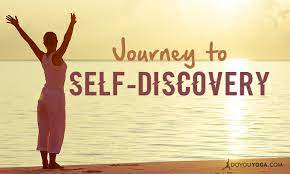 15
Lifestyle Medicine: Relationships
Social Support
Family & Friends 
Groups & Networks
Spiritual Support
Prayer
Presence
Community
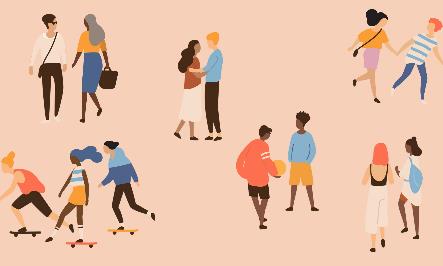 16
Lifestyle Medicine: Risky Substances
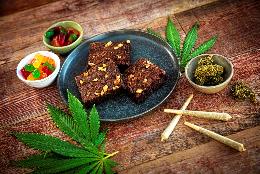 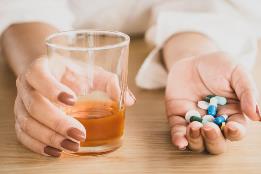 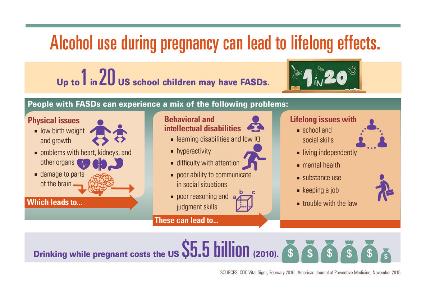 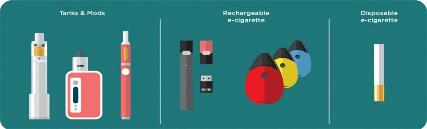 17
Social-Ecological Model
Encompass the world of participants
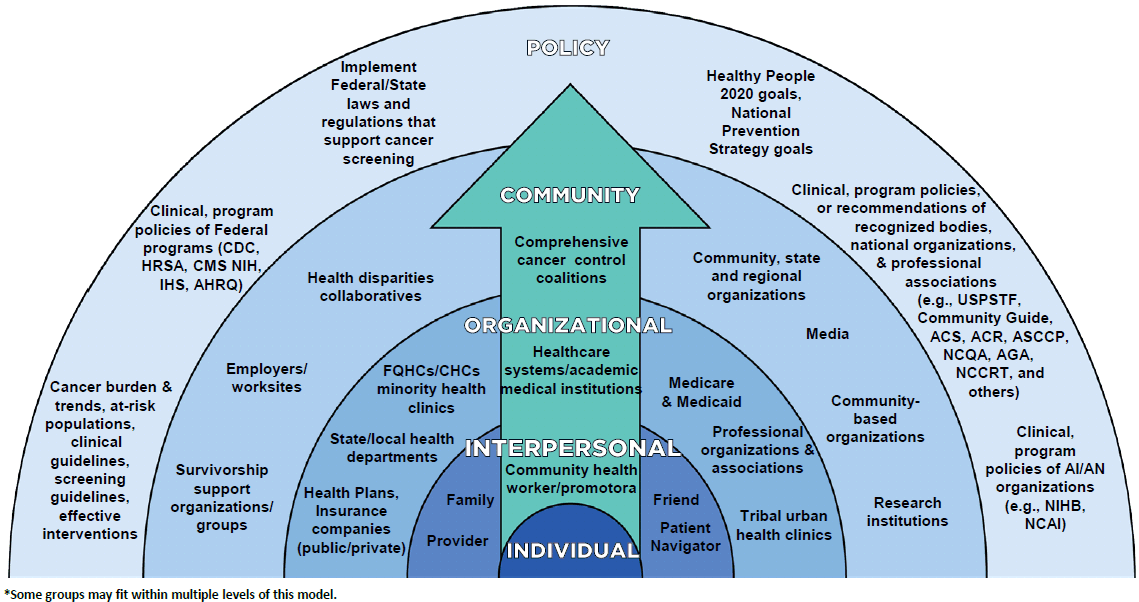 Individual/Intrapersonal
Self-efficacy
Goal setting skills
Sustaining progress long-term
Interpersonal
Institutional/Organizational
Social structure, policy, and systems
18
Evaluation Plan
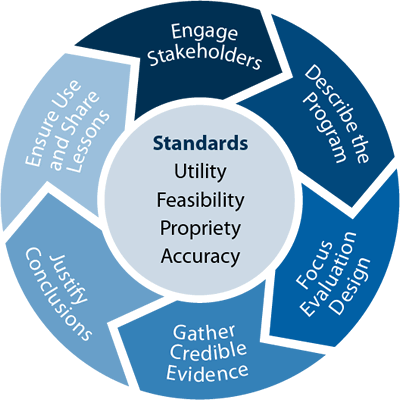 Formative Evaluation
Outcome Evaluation
Process Evaluation
19
Returning Medicine and Individuals to Homeostasis
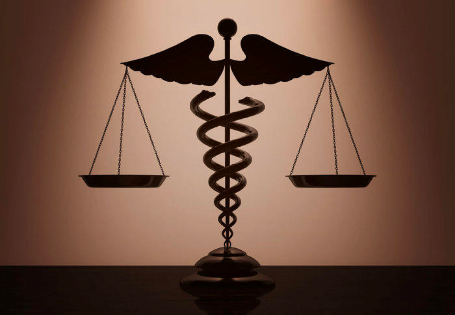 20
Acknowledgements
Matthew J. O’Brien, MD
Ronald T. Ackermann, MD, MPH
Anthony J. Pick, MD
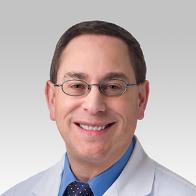 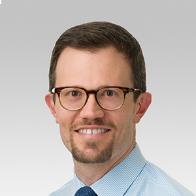 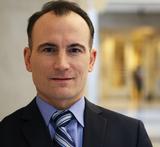 21
Endocrine Team: North Region
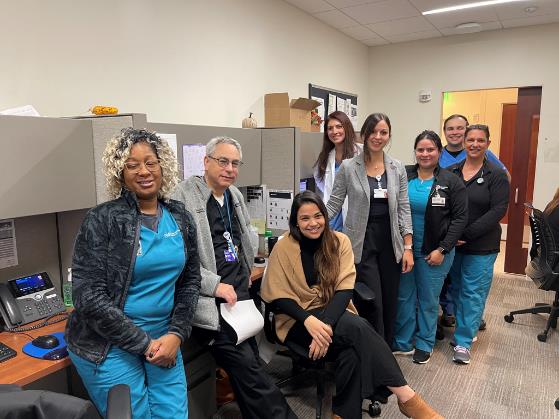 22
Questions? Ideas? Concerns? Objective Criticism…APD21@Northwestern.edu
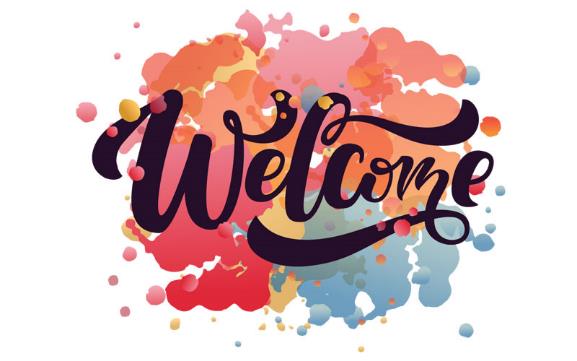 23
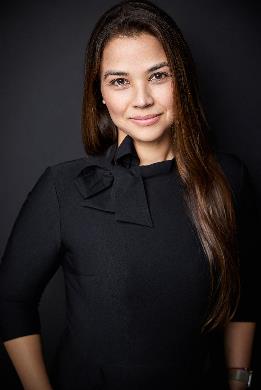 Gracias ​Grazie​Thank You​Köszönöm​